Сказка о мертвой царевне и о семи богатырях
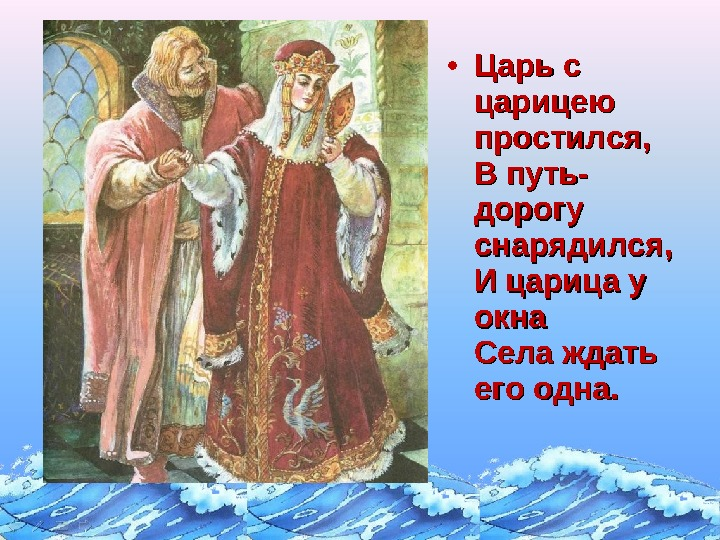 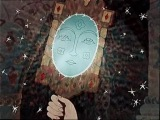 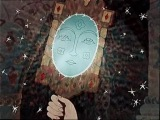 Сказка о мертвой царевне и о семи богатырях
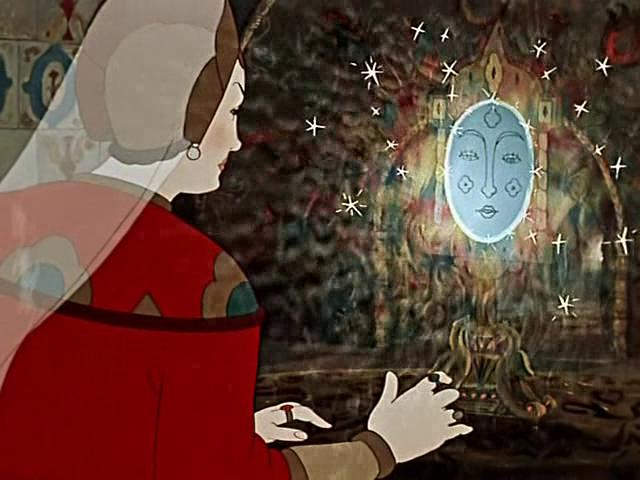 Свойство зеркальце имело:
ГОВОРИТЬ ОНО УМЕЛО!
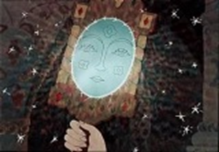 Сказка о золотой рыбке
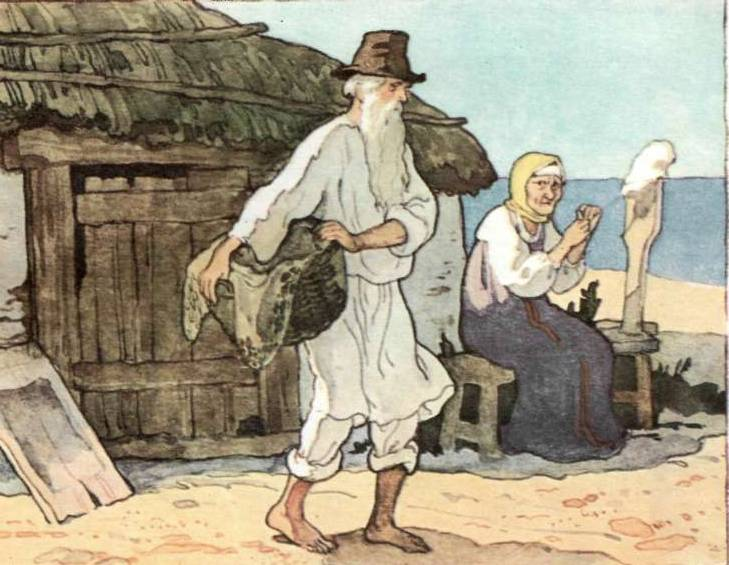 Жил старик со своею старухой
У САМОГО СИНЕГО МОРЯ
УМЕЛО!
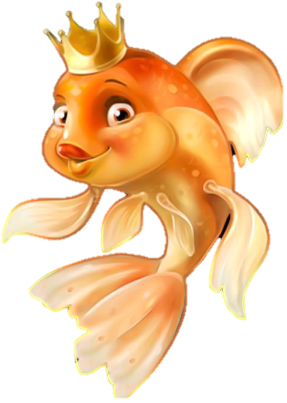 Сказка о царе Салтане
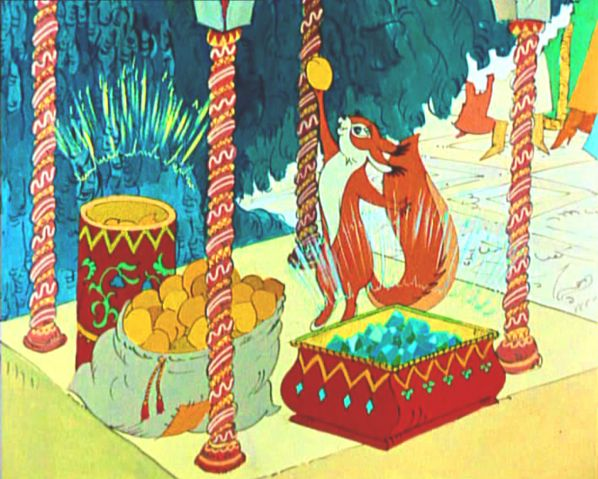 — Белка песенки поет,
ДА ОРЕШКИ ВСЕ ГРЫЗЕТ!
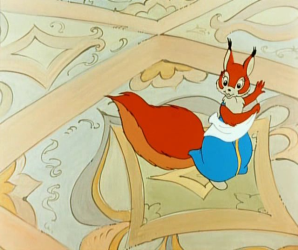